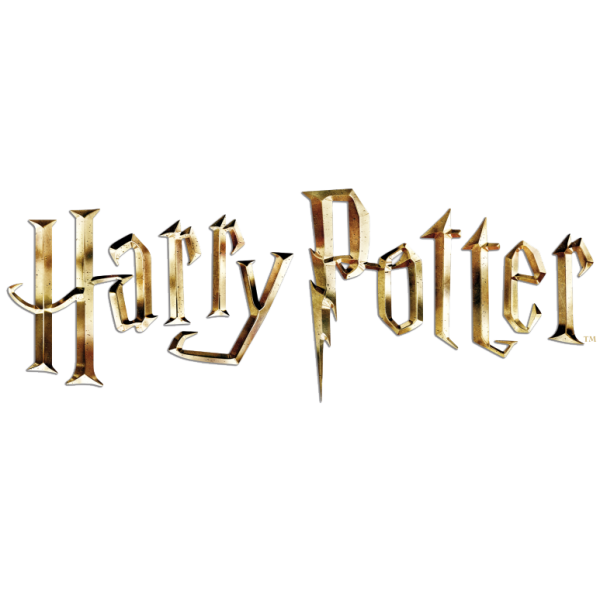 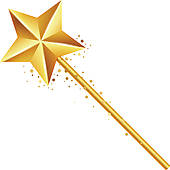 Monitoring the project’s impact
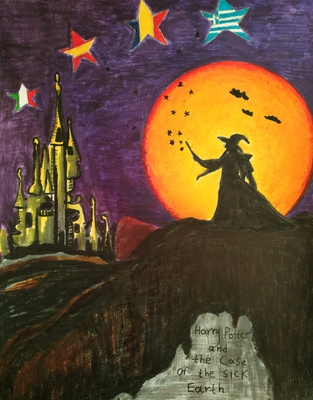 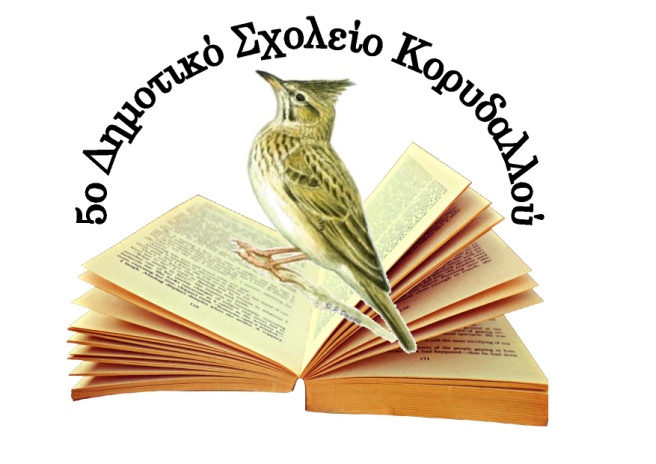 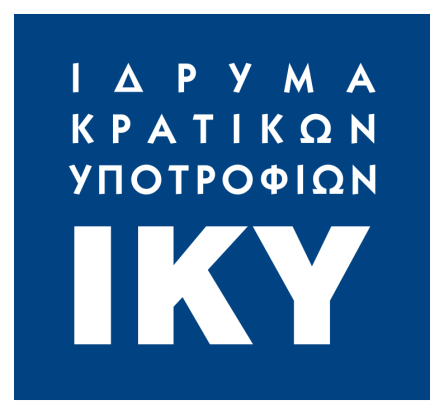 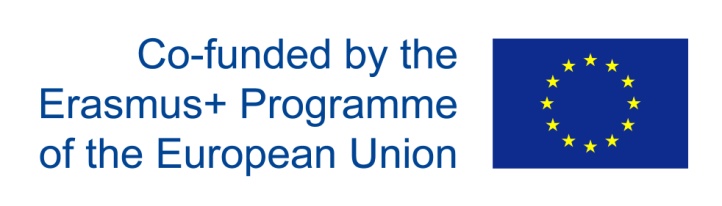 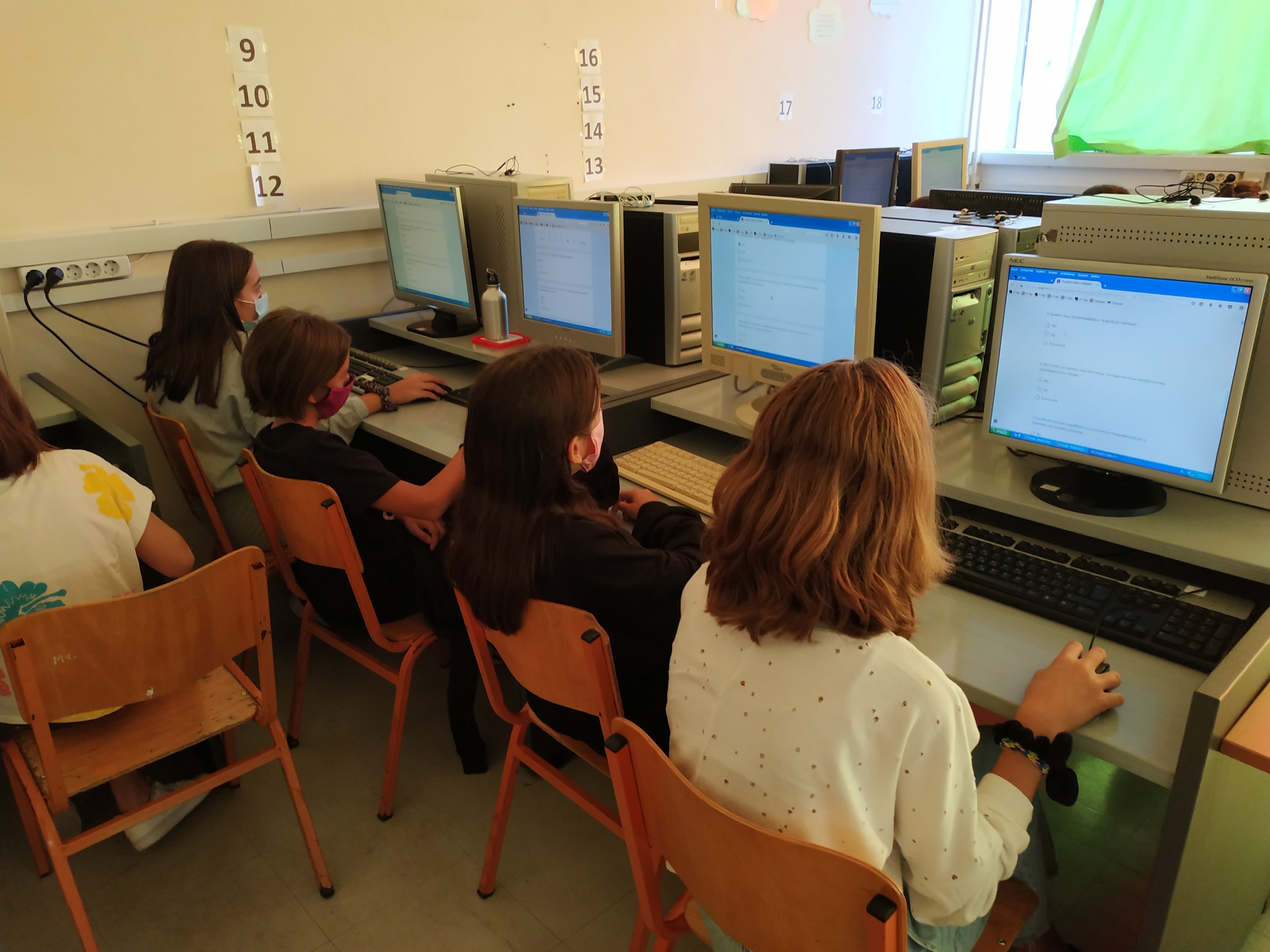 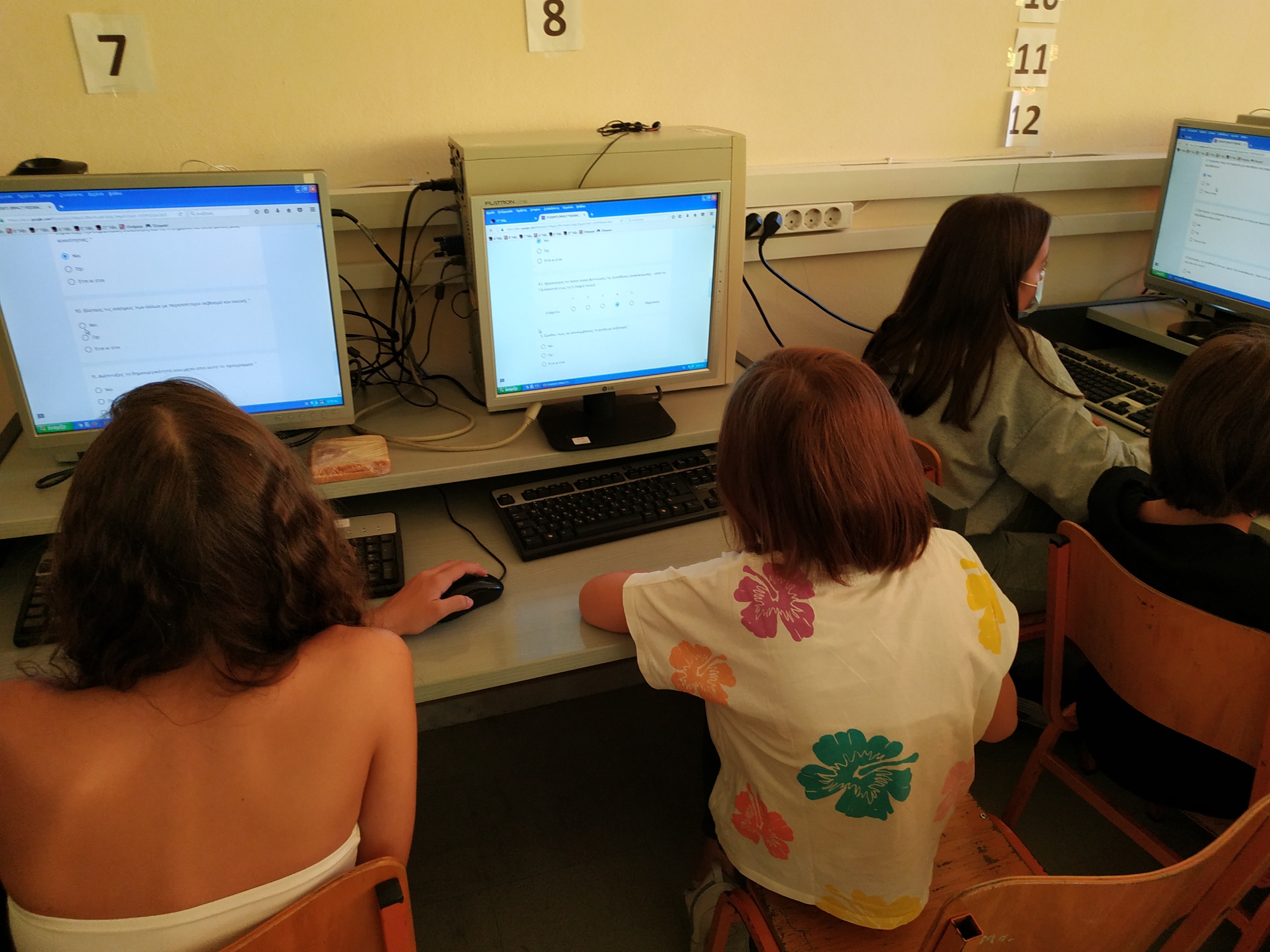 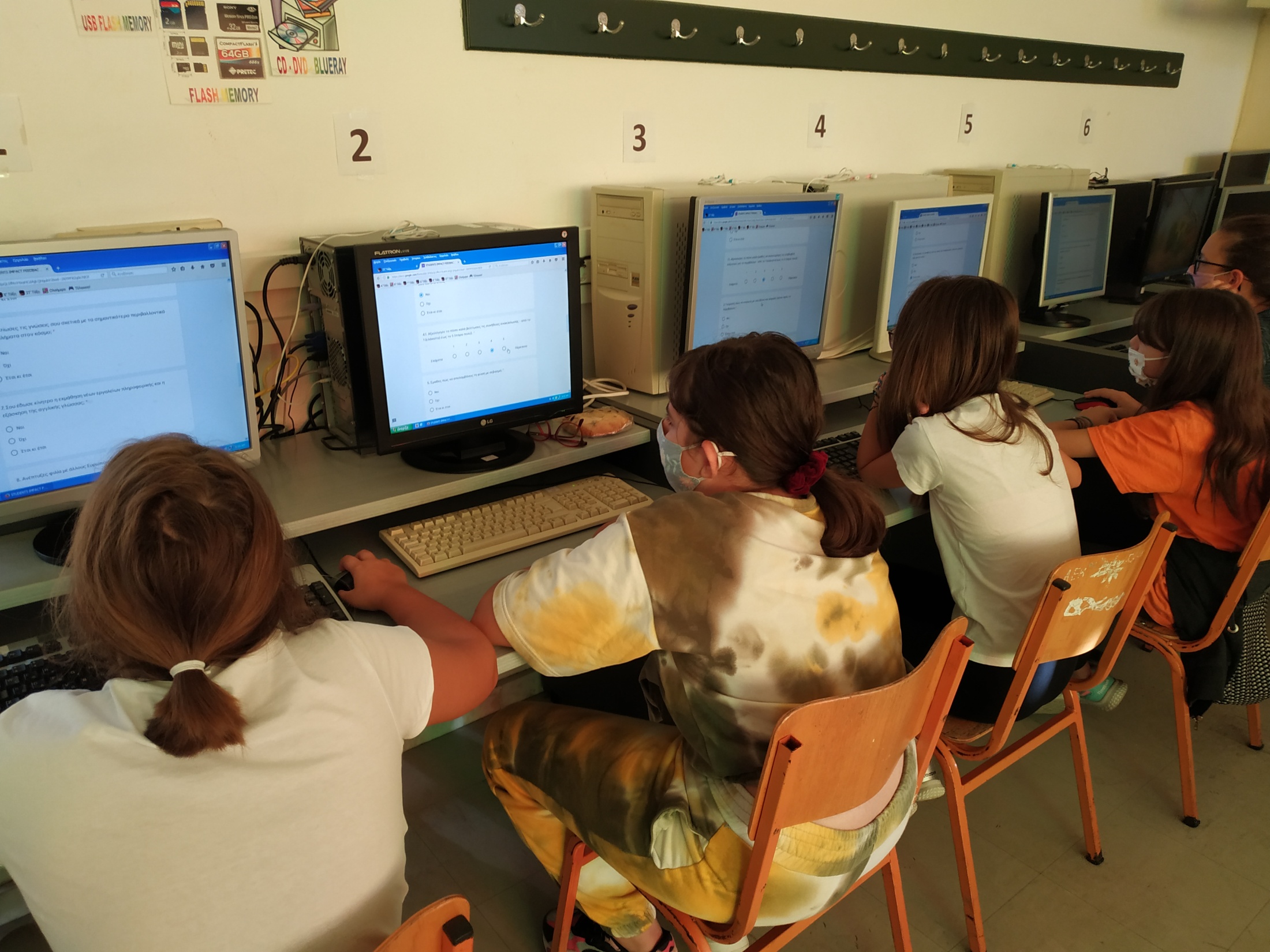 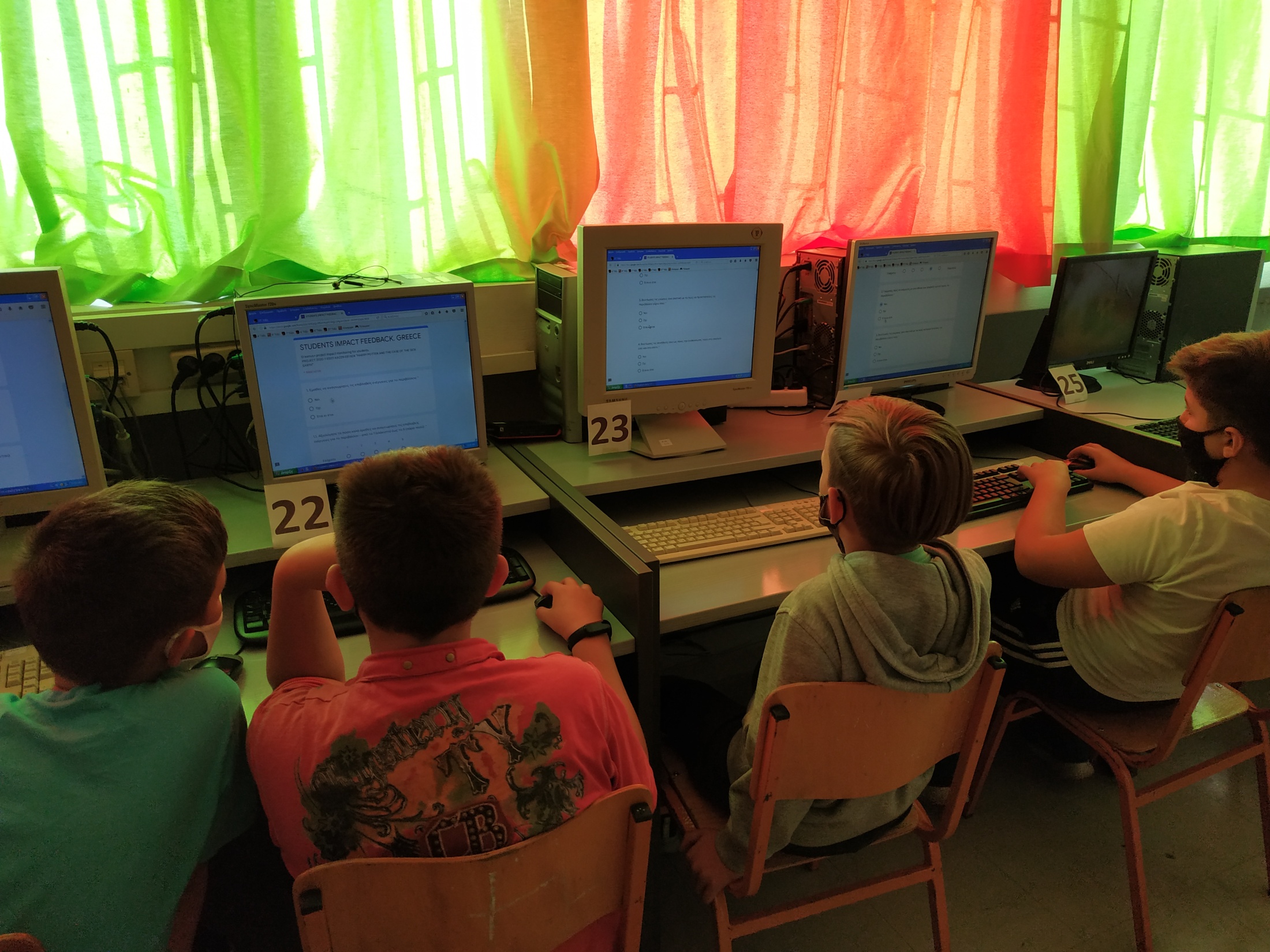 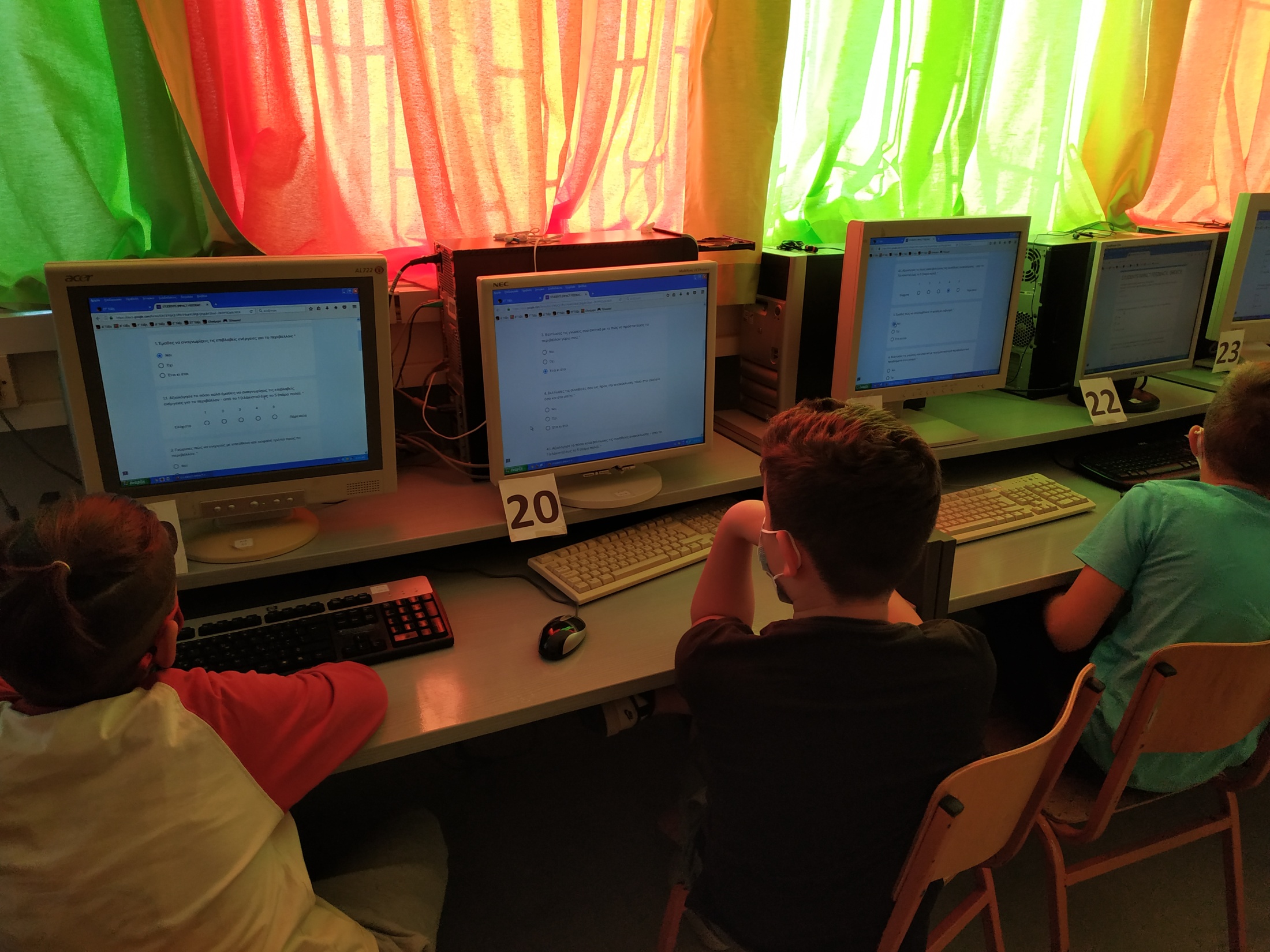 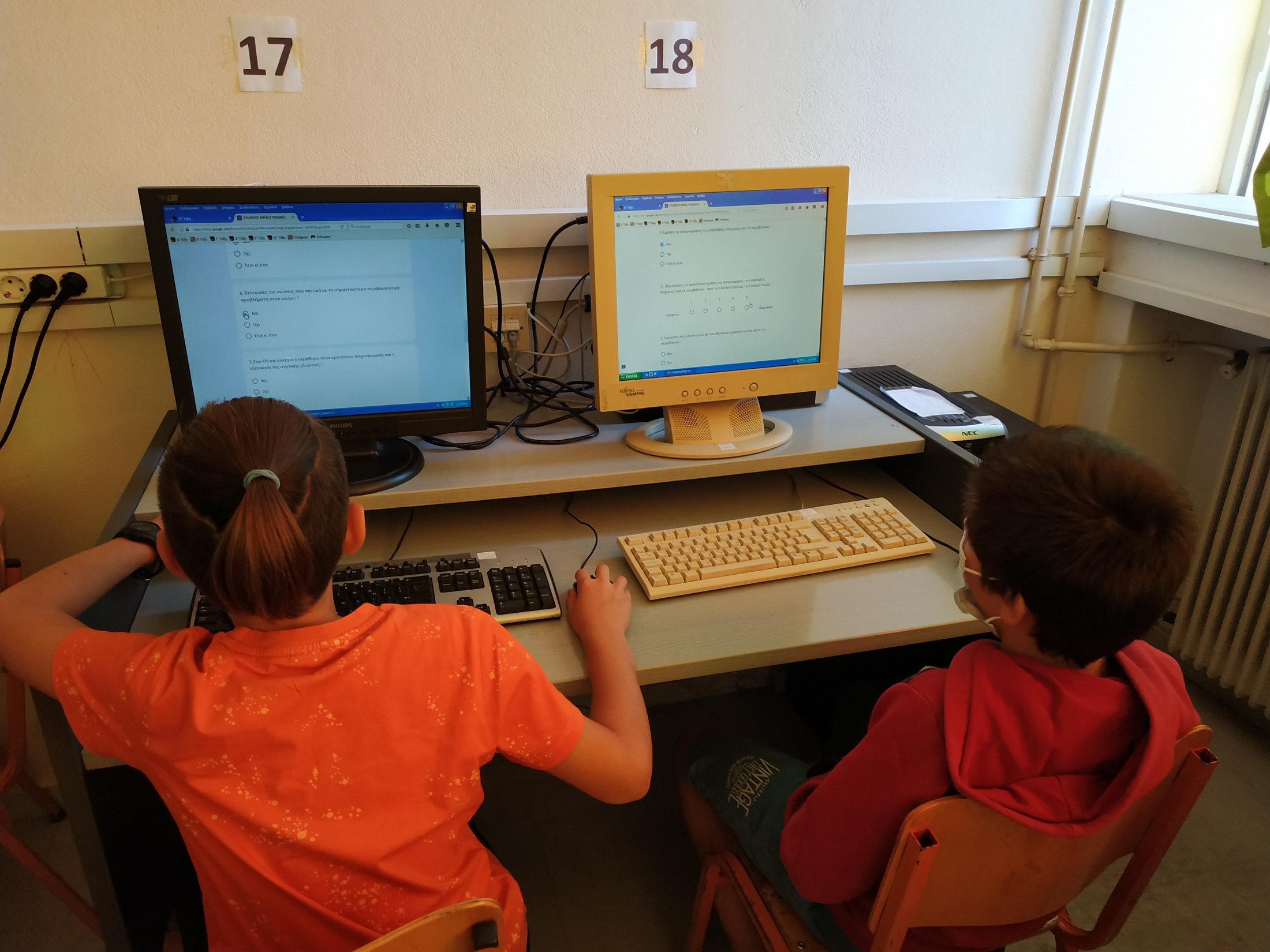 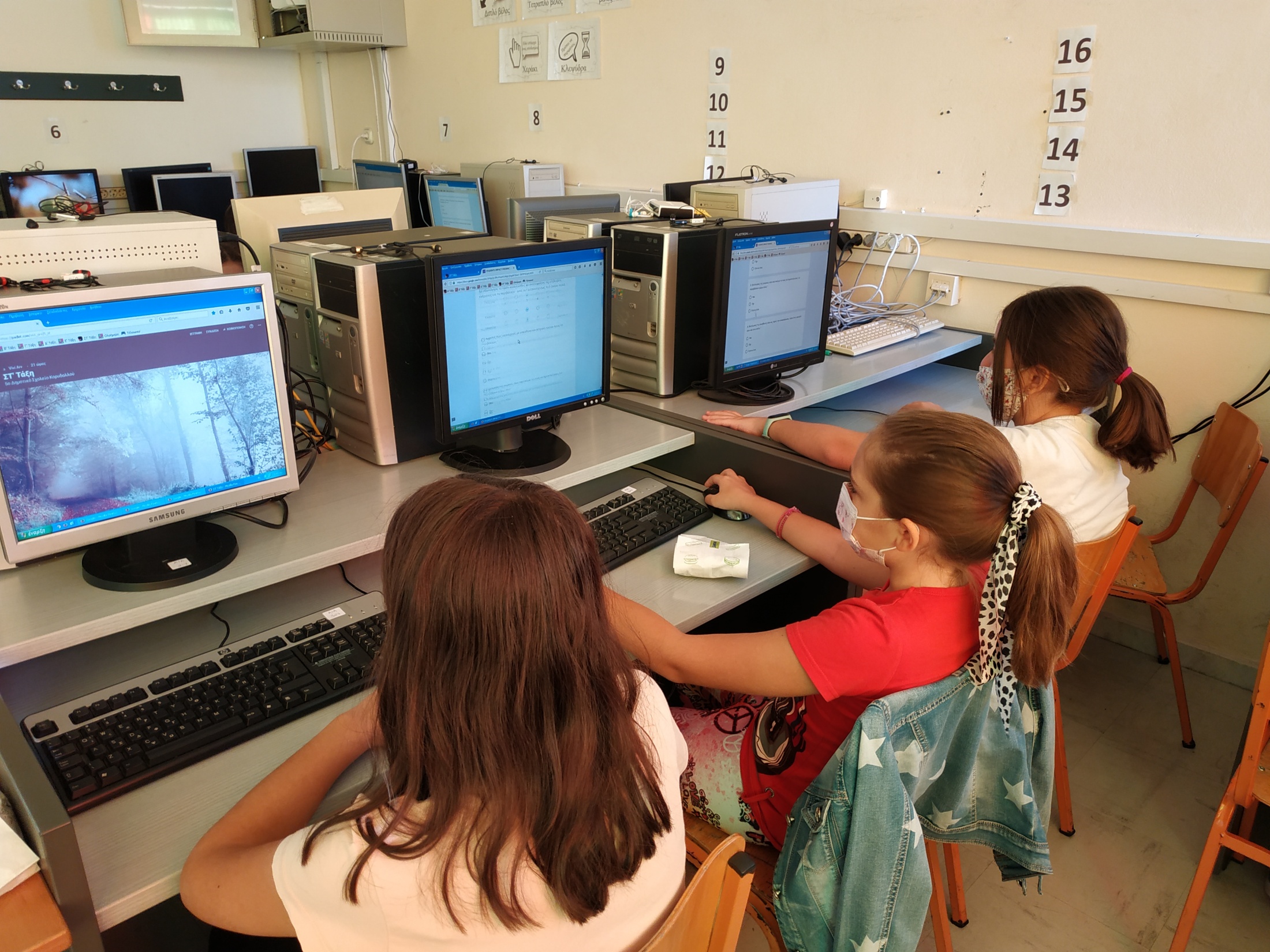 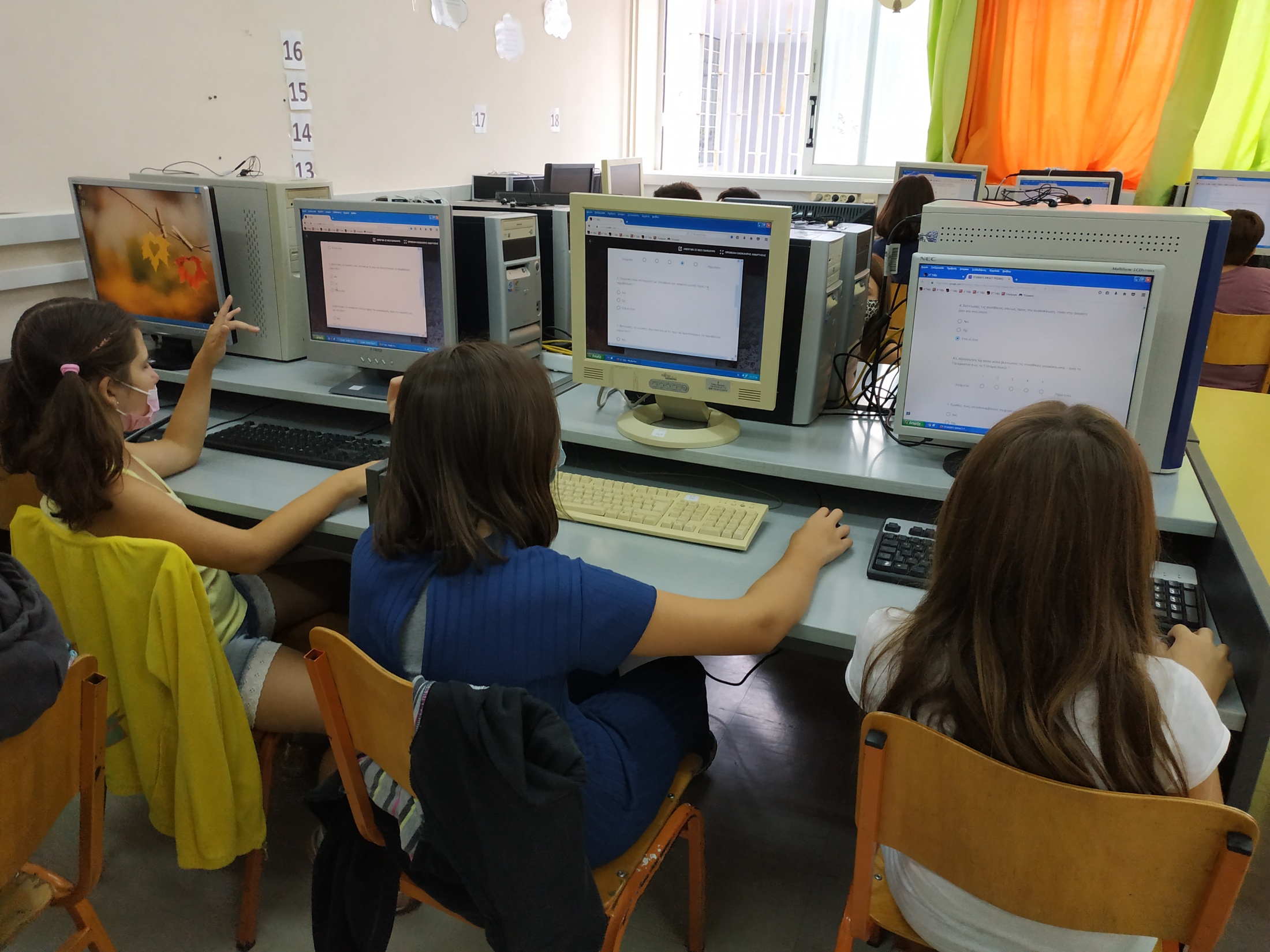 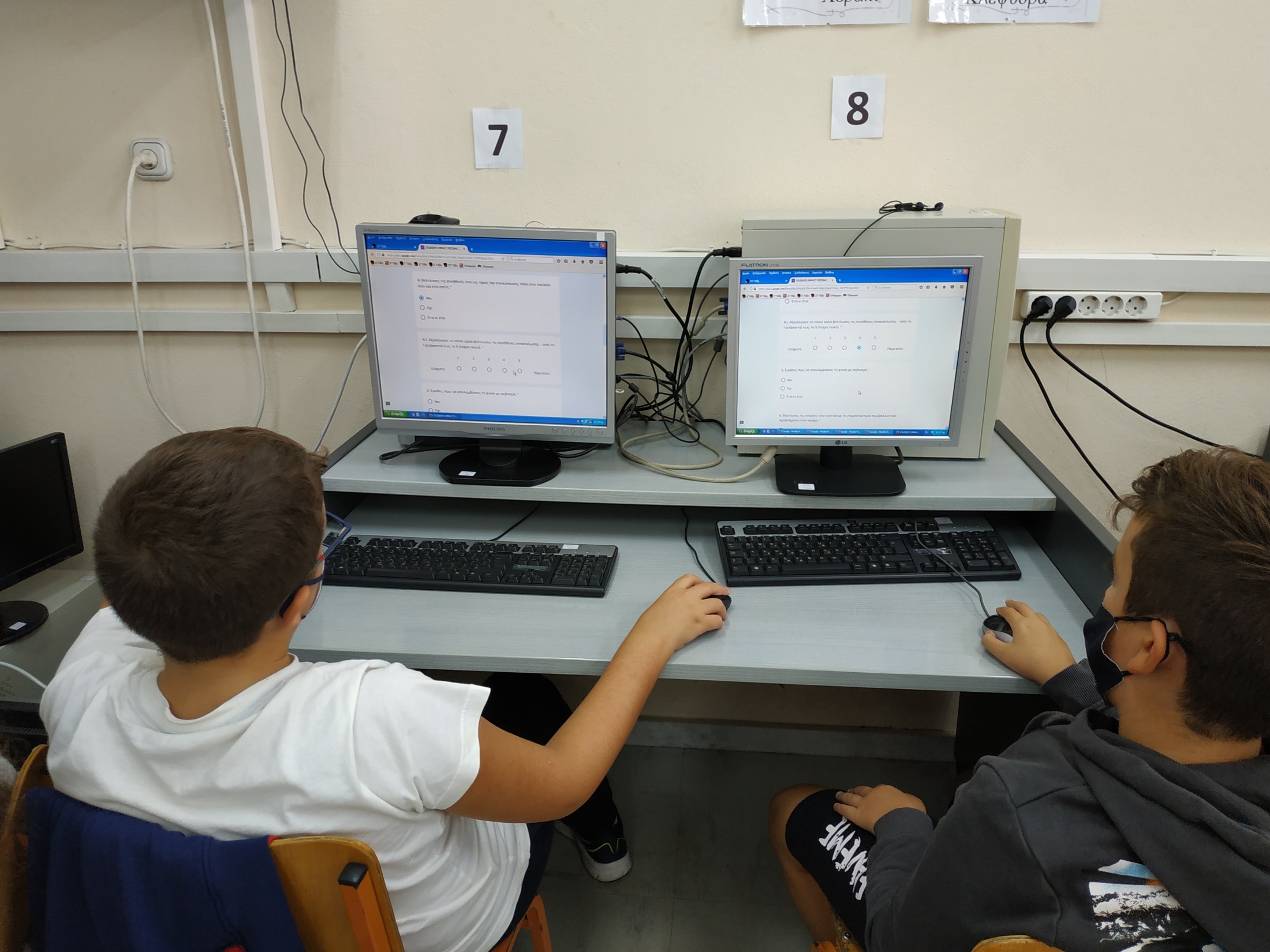 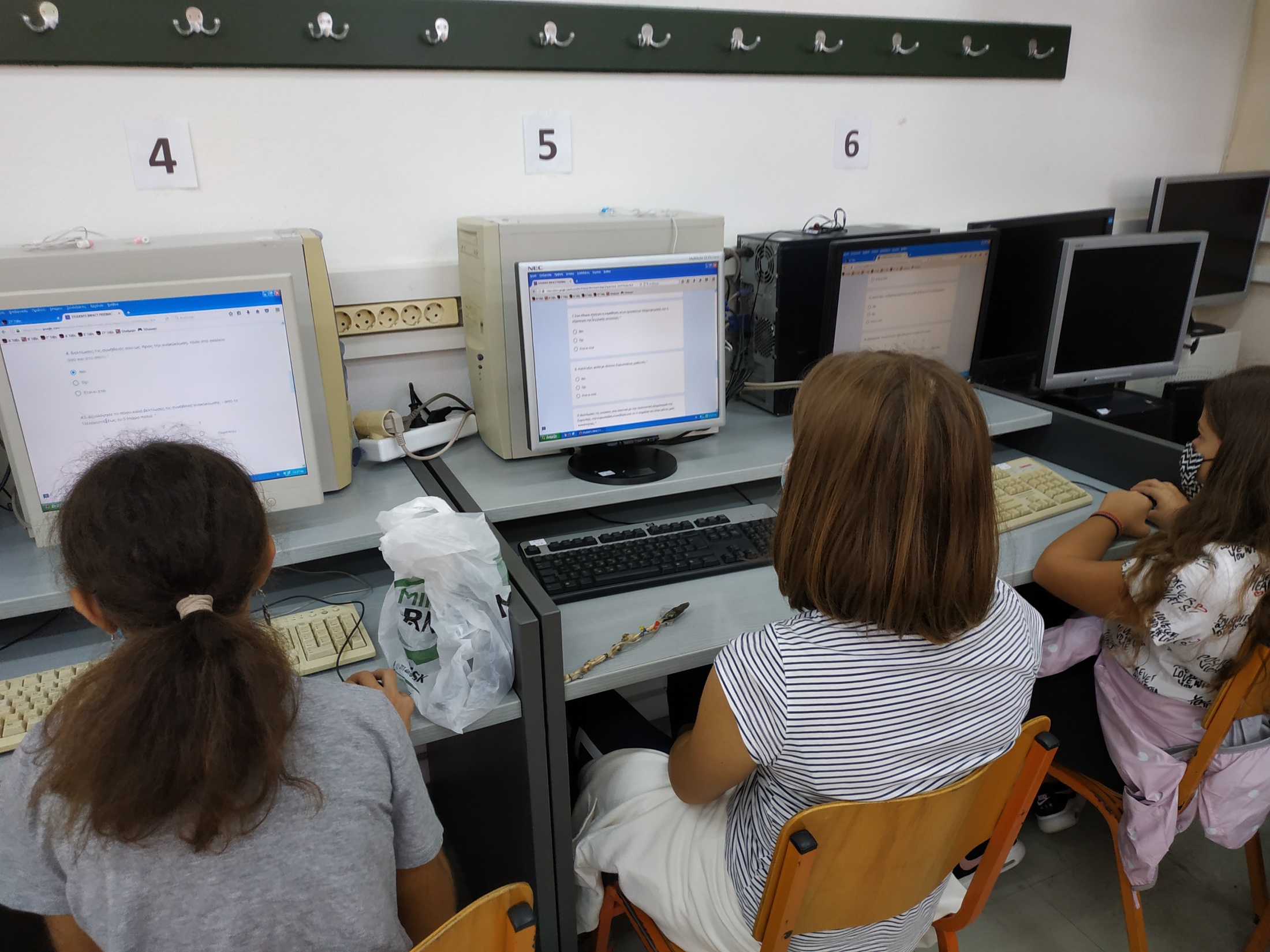 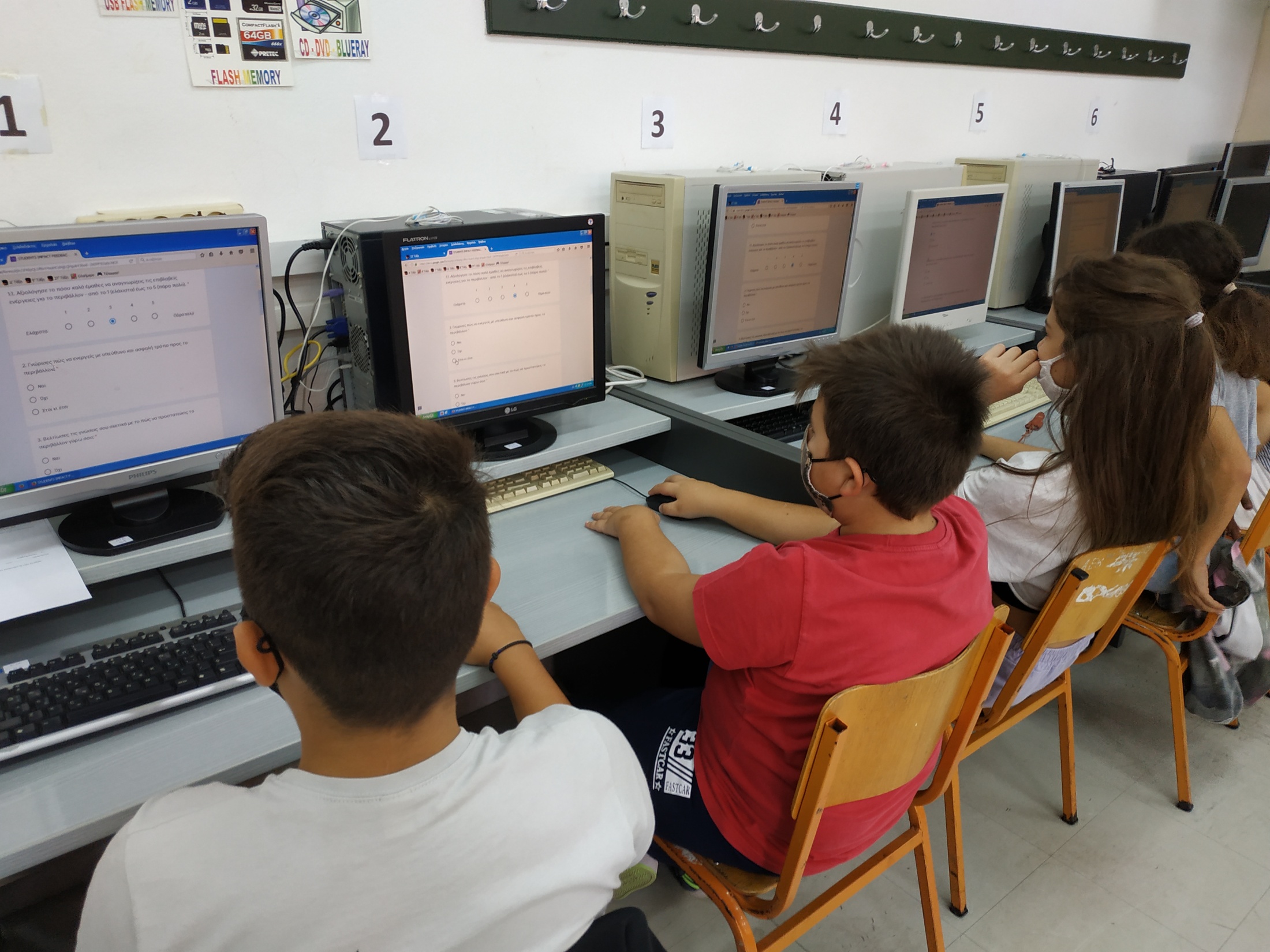 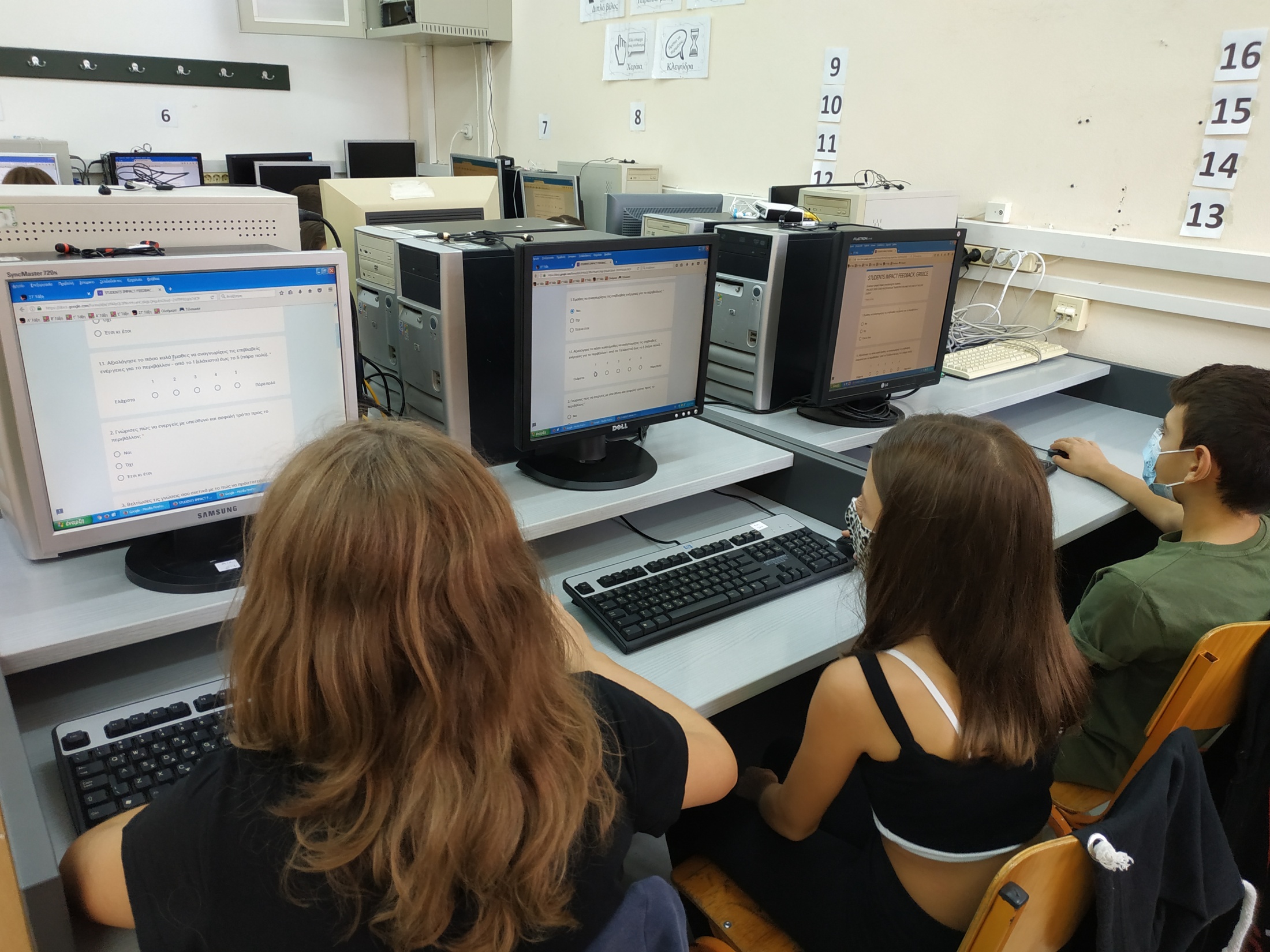 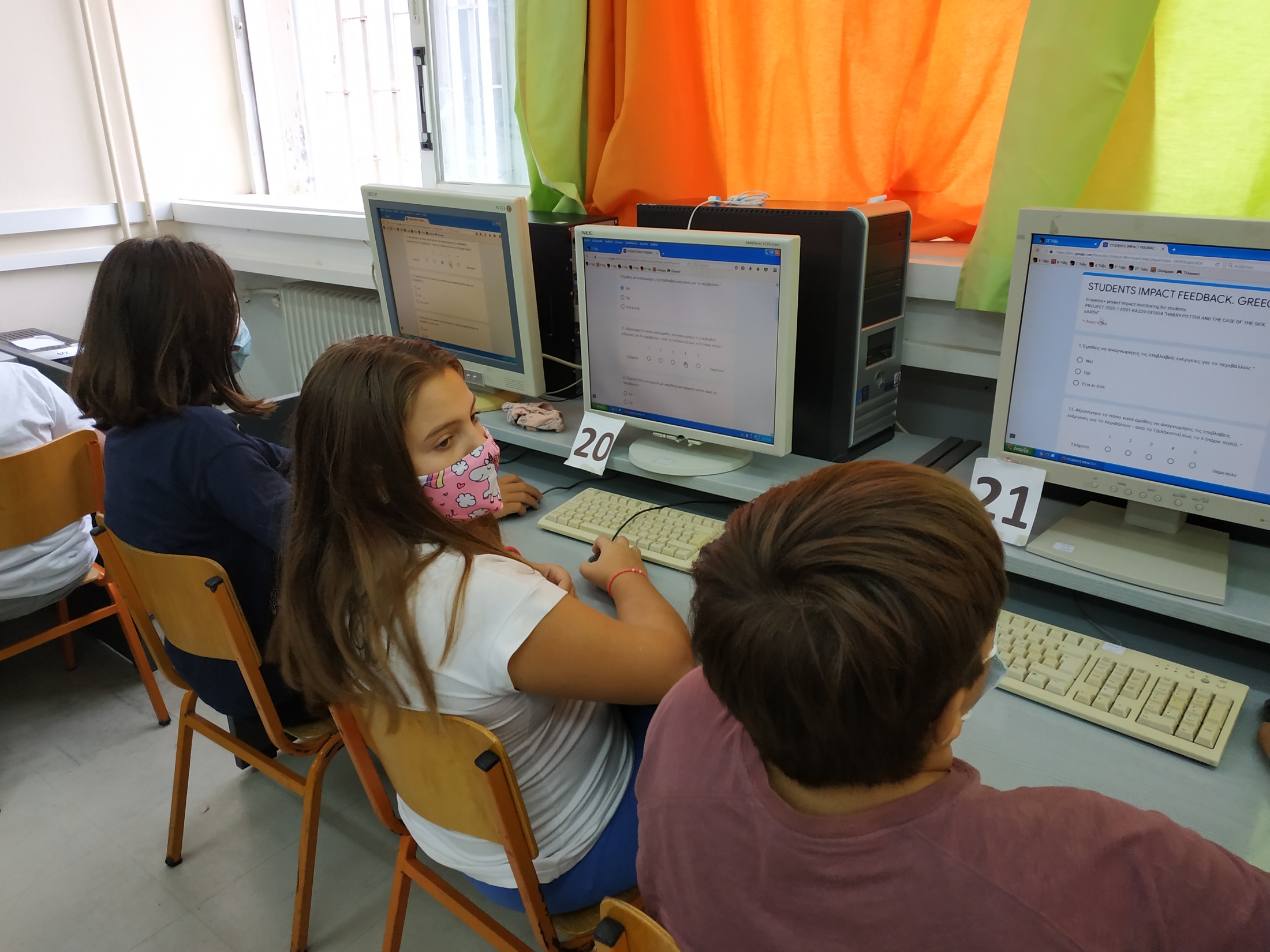 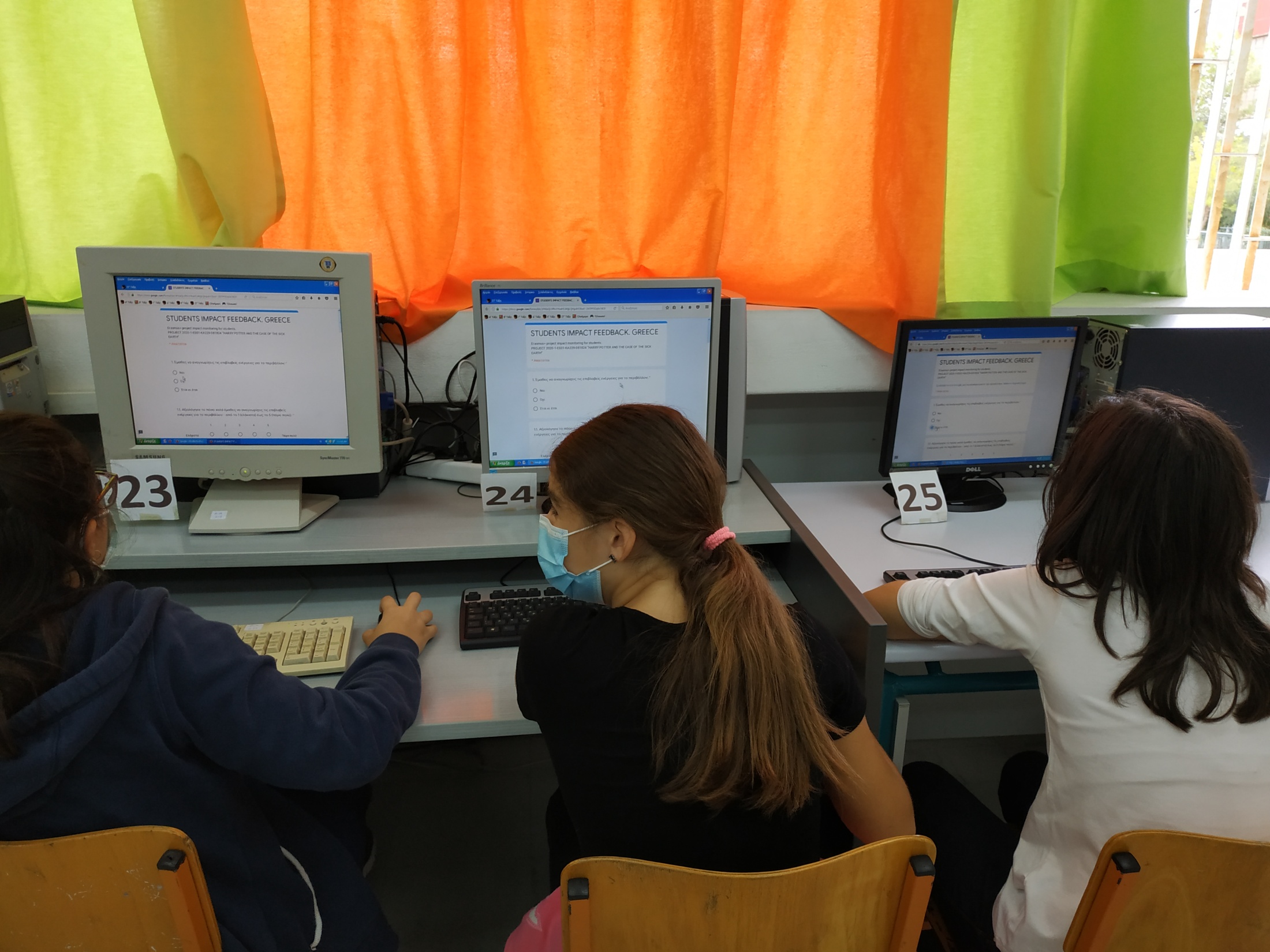